blij met de Bijbel
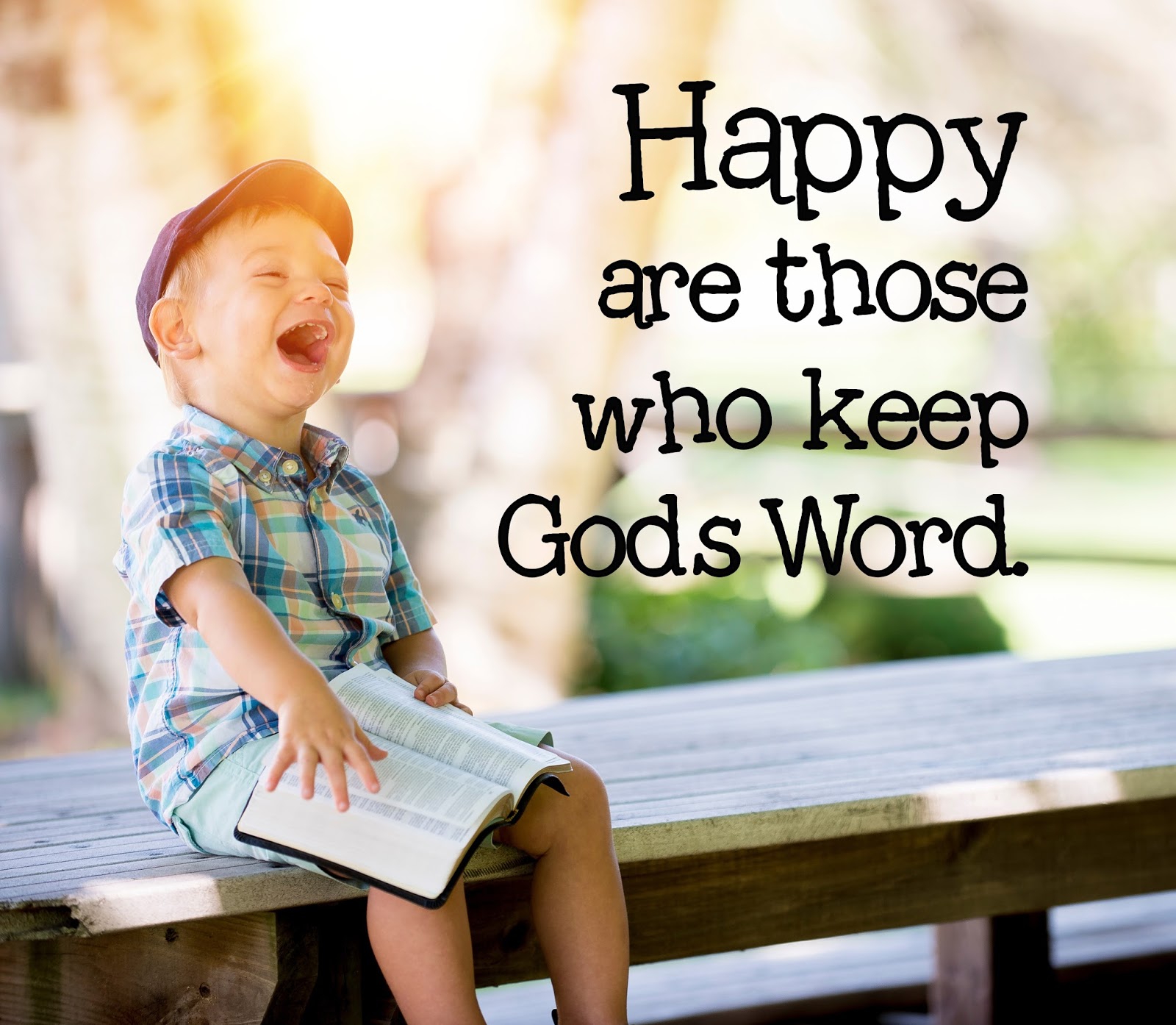 preek over Nehemia 8
Martyriakerk Bedum, 15 11 2020 09:30

ds Marten de Vries
blij met de Bijbel
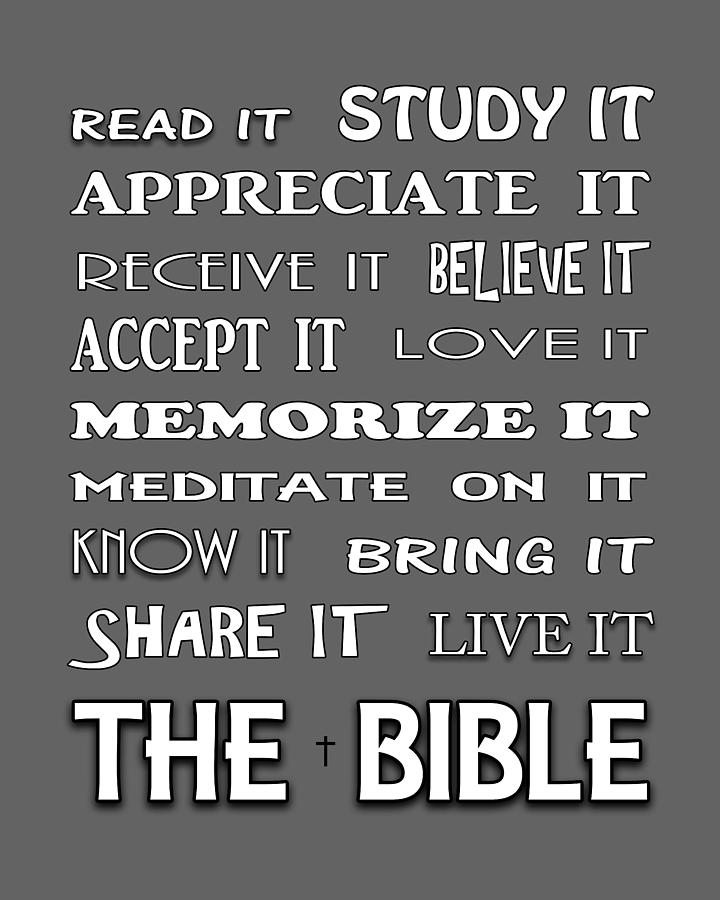 vertalingen, roosters, podcast
behelpen in ‘corona’-tijd
openluchtdienst bij de Waterpoort
					



gééf em
léés em
léér em
lééf em
gééf em!
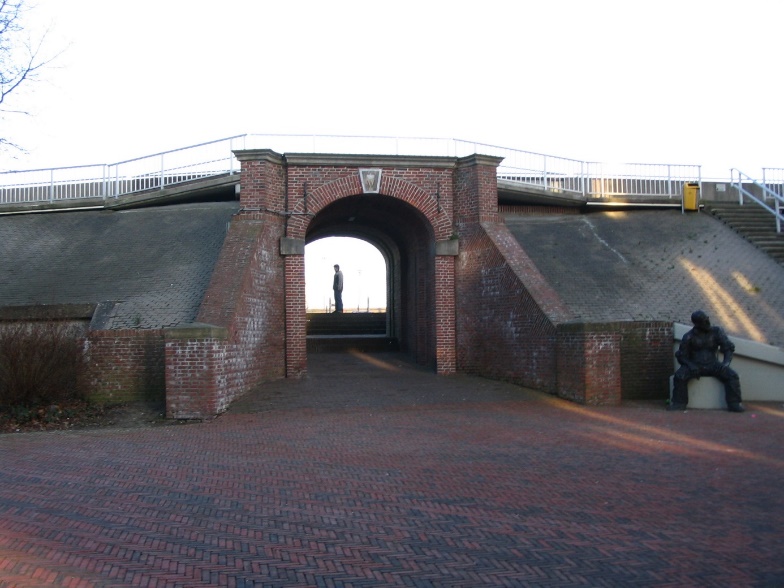 net op tijd

muur één en muur twéé

ze kunnen niet wachten
léés em!
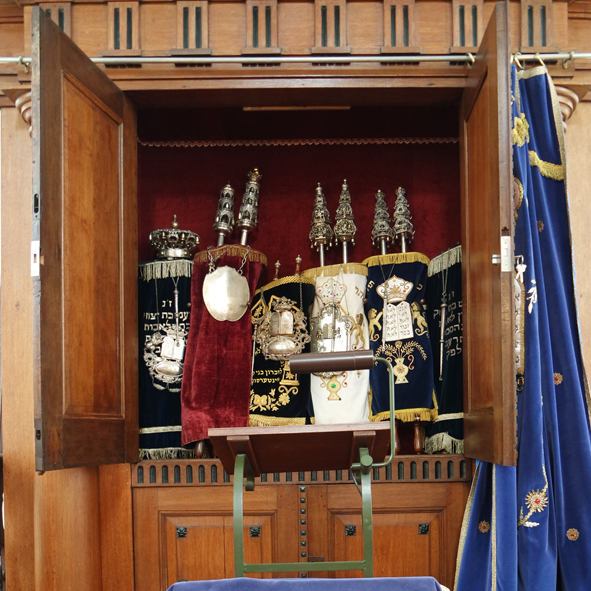 de Heilige Schrift hooghouden

prijzen en finetunen

lezen, bidden, groeien
léér em!
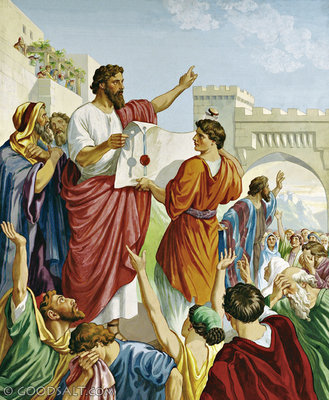 Bijbellezing met Woordbediening

een hele ontwikkeling

vertel het nageslacht…
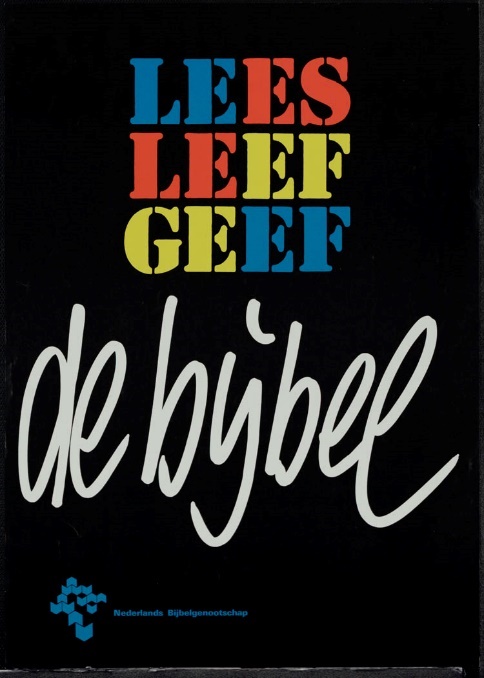 lééf em!
schuldbelijdenis
	& genadeverkondiging

plezier dat God gééft
	 & hééft

gedeelde vreugde